CERTIFICADO DE	CONCLUSÃO
A	JB SERVIÇOS DE ASSESSORIA E CONSULTORIA EMPRESARIAL LTDA – ME, inscrita no CNPJ:
25.108.808/0001-18 e localizada na Rua Moncorvo Filho, 99 loja, Centro do Rio de Janeiro, certifica que
XXXXXXXXXXXXXXX

inscrito no RG: XXXXXXXXX, participou do CURSO DE FORMAÇÃO EM SEGURANÇA EM SISTEMA ELÉTRICO
DE POTÊNCIA em conformidade com a NR-10, nos dias xx de xxxxxx/xxxx, com carga horária total de 40 horas
obtendo o grau de conclusão ao final do curso.
Rio de Janeiro, xx de xxxxxx/xxxx.
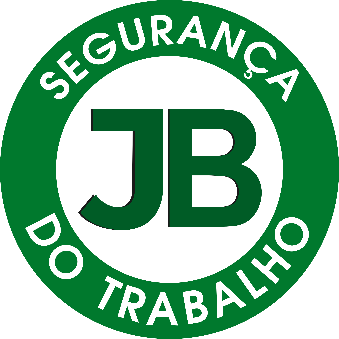 XXXXXXXXXX
( Responsável Técnico e Instrutor do Curso )  Técnico em Segurança do Trabalho  Bombeiro Civil
SRTE:XXXXXXXX
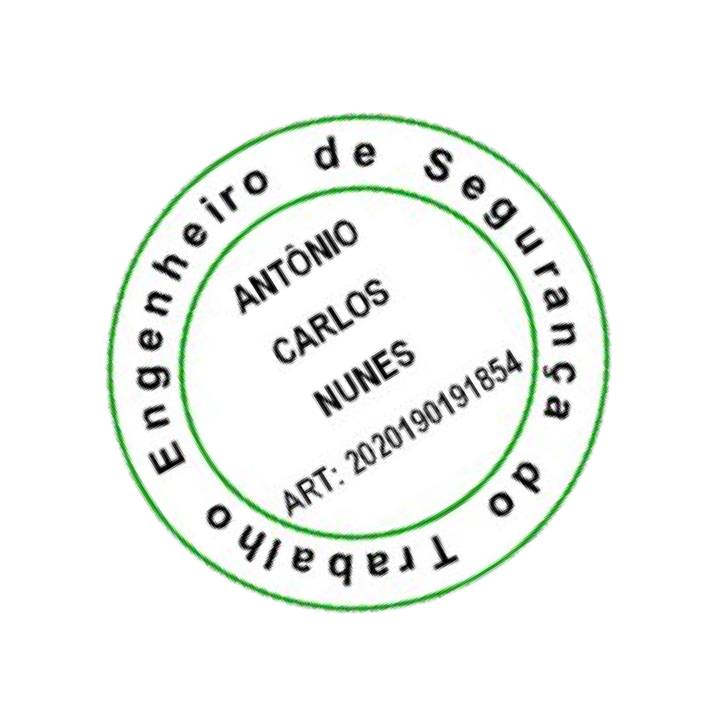 XXXXXXXXXXXX
( Responsável Técnico )
Téc. de Segurança do Trabalho / Téc. em Eletrotécnica  SRTE: XXXXXX. CREA-RJ: XXXXXXXX
CURSO DE FORMAÇÃO	EM NR-10 SEP – SISTEMA ELÉTRICO DE POTÊNCIA
Carga  horária total: 40 horas. Data da Expedição:  XX/XX/XXXXX. Validade: XX/XX/XXXXX.

Conteúdo Programático do Curso:

Organização do sistema elétrico de potência;
Organização do Sistema Elétrico de Potencia - SEP.
Organização do trabalho: programação e planejamento dos serviços; trabalho em equipe; prontuário e  cadastro das instalações; métodos de trabalho; e comunicação.
Aspectos comportamentais.
Condições impeditivas para serviços.
Riscos típicos no SEP e sua prevenção: proximidade e contatos com partes energizadas; indução;  descargas atmosféricas; estática; campos elétricos e magnéticos; comunicação e identificação; e  trabalhos em altura, máquinas e equipamentos especiais.
Técnicas de análise de Risco no S E P;
Procedimentos de trabalho - análise e discussão;
Técnicas de trabalho sob tensão: em linha viva; ao potencial; em áreas internas; trabalho a distância;  trabalhos noturnos; e ambientes subterrâneos.
Equipamentos e ferramentas de trabalho (escolha, uso, conservação, verificação, ensaios);
Sistemas de proteção coletiva;
Equipamentos de proteção individual;
Posturas e vestuários de trabalho;
Segurança com veículos e transporte de pessoas, materiais e equipamentos;
Sinalização e isolamento de áreas de trabalho.

JB SERVIÇOS DE ASSESSORIA E CONSULTORIA EMPRESARIAL LTDA – ME. CNPJ: 25.108.808/0001-18.
ENDEREÇO: RUA MONCORVO FILHO, 99 LOJA - CENTRO DO RIO DE JANEIRO – RJ.
TELEFONE: (21) 3933-1161. E-MAIL: jbengenhariadeseguranca@gmail.com. SITE: www.jbsegurancadotrabalho.com.br
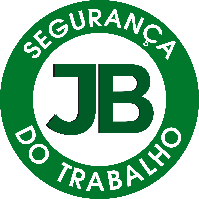